Statistik Psikologi 1
Dra Safitri M  M.Si
SESI 10
CHI SQUARE/CHI KUADRAT
Tujuan akhir  Pembelajaran
Mampu menjelaskan dan menganalisa penggunaan Chi Square
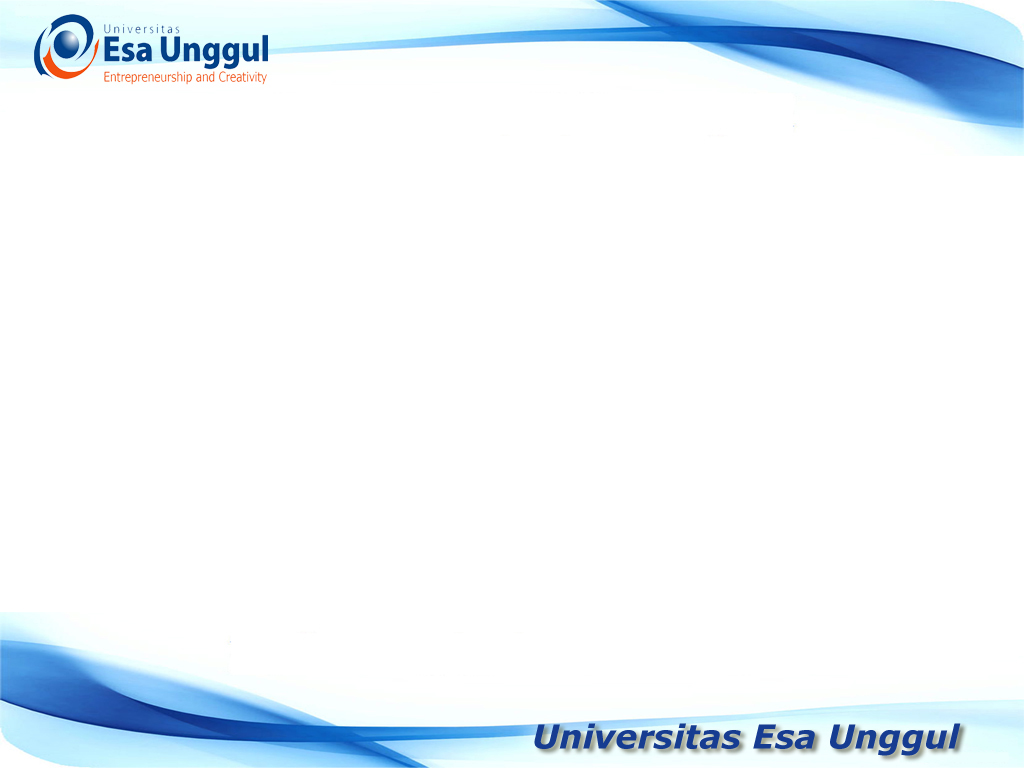 PENGERTIAN
Pengujian dengan menggunakan Chi Square diterapkan pada kasus dimana akan diuji apakah frekuensi data yang diamati (frekuensi/data observasi) sama atau tidak dengan frekuensi harapan atau frekuensi secara teoritis
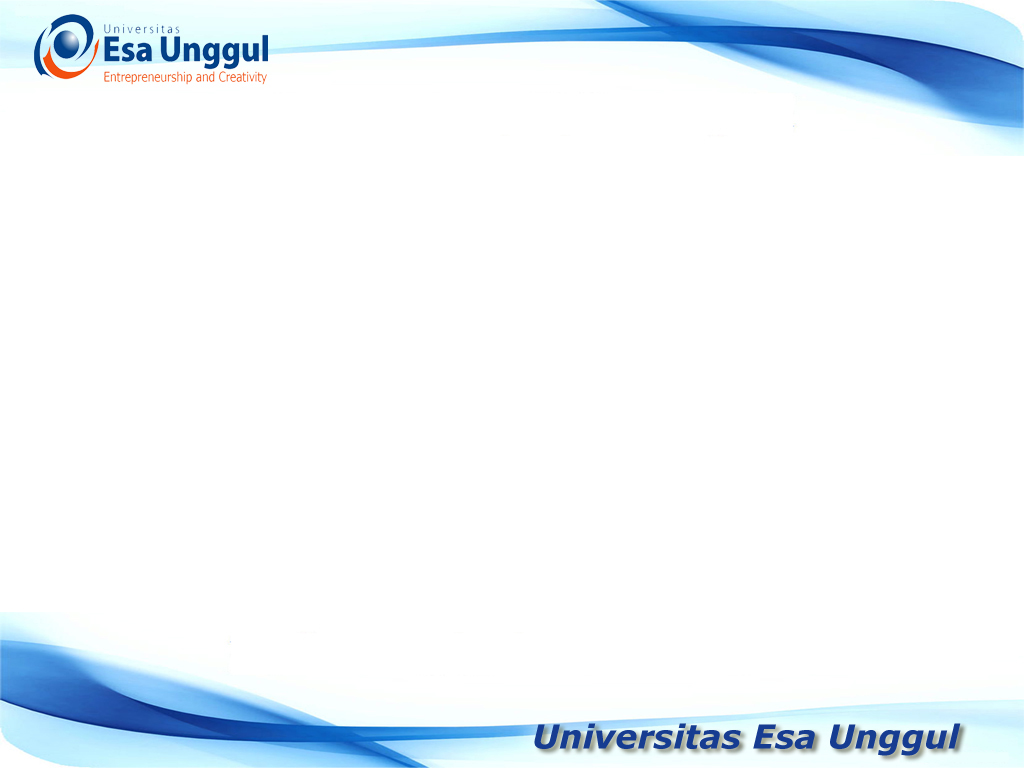 GOODNESS OF FIT
Uji Goddness of Fit bertujuan untuk mengetahui apakah sebuah distribusi data dari sampel mengikuti sebuah distribusi teoritis tertentu atau tidak..Goodness of Fit akan membandingkan dua distribusi data, yaitu yang teoritis (frekuensi harapan) dan yang sesuai kenyataan (frekuensi observasi).
Alat Uji yang digunakan :
Dimana :
χ2      : Chi Square
Fo     : Frekuensi Observasi
Fe     : Frekuensi Ekspektasi
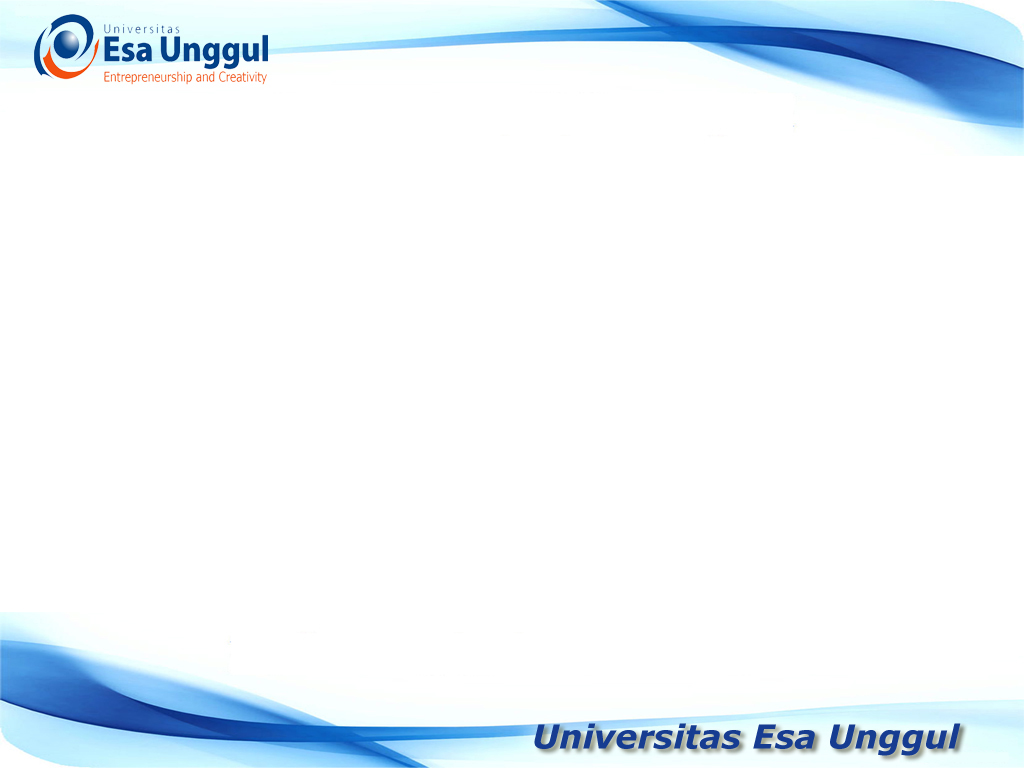 CONTOH
Berikut ini adalah hasil survey terhadap 1000 perokok terhadap 5 merek rokok yang mereka pilih :
Ujilah apakah preferensi konsumen dalam memilih merek rokok sama pada alpha 5%!
Ujilah apakah yang memilih rokok merek A 20%, merek B 30%, merek C 15%, merek D 10% dan merek E 25% pada alpha 5%?
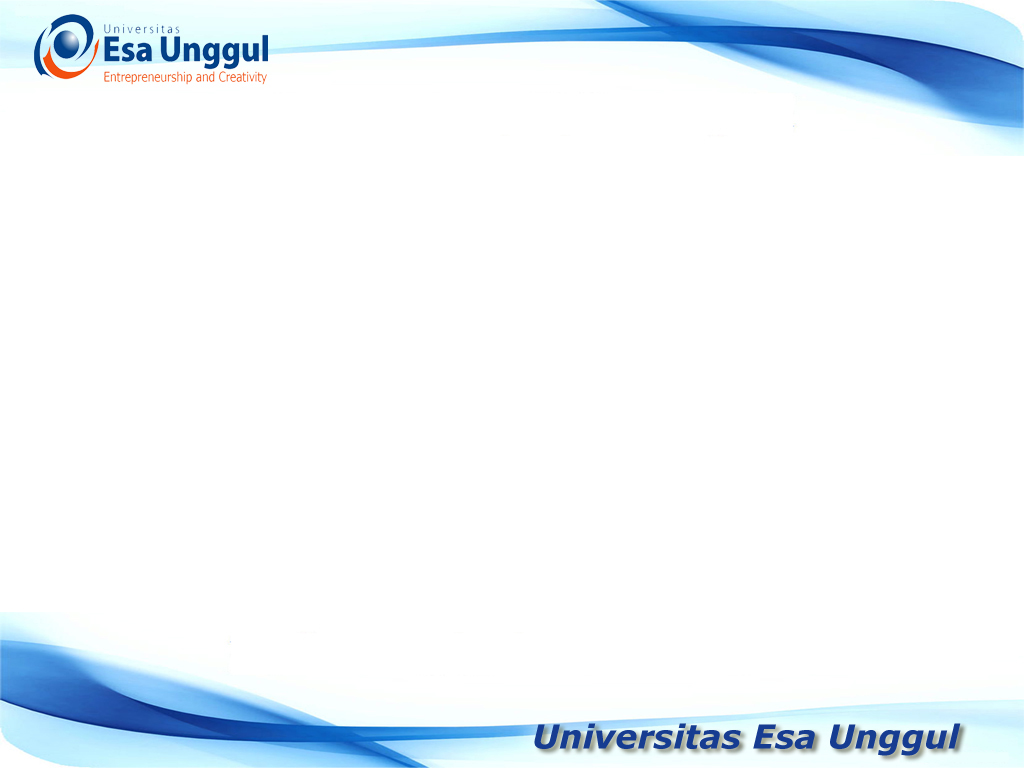 CONTOH
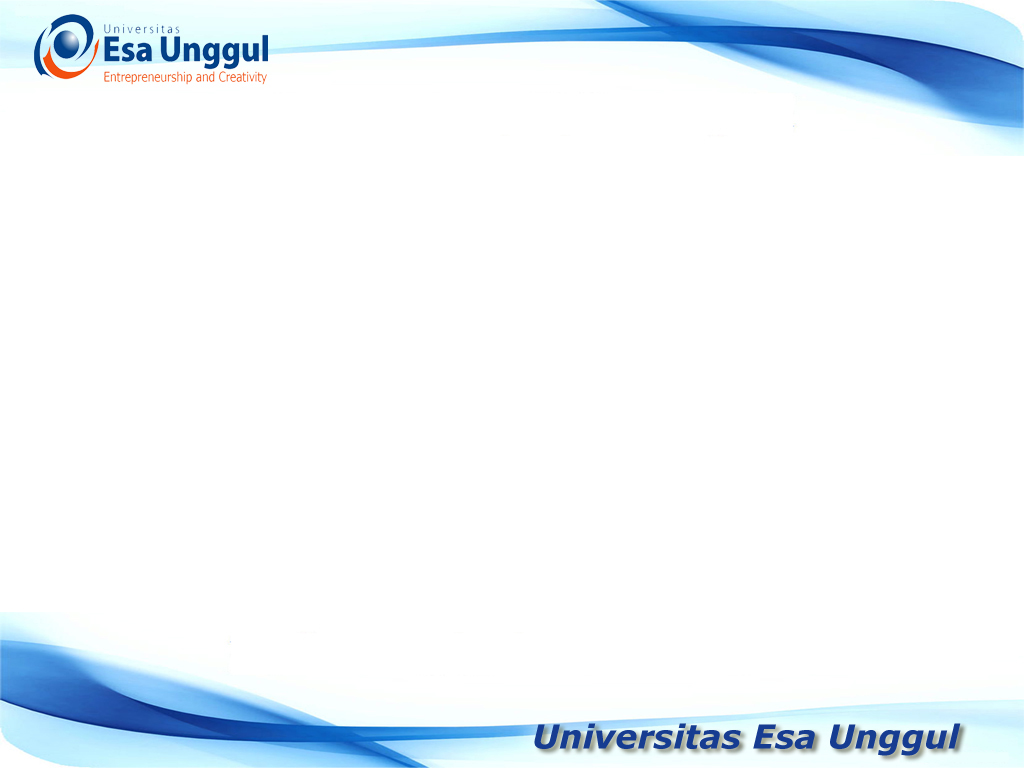 CONTOH
Nilai Tabel = Derajat kebebasan = k -1 = 5 – 1 = 4 dengan taraf nyata 5% maka nilai  tabel = 9.4888



Nilai Chi Kuadrat Hitung
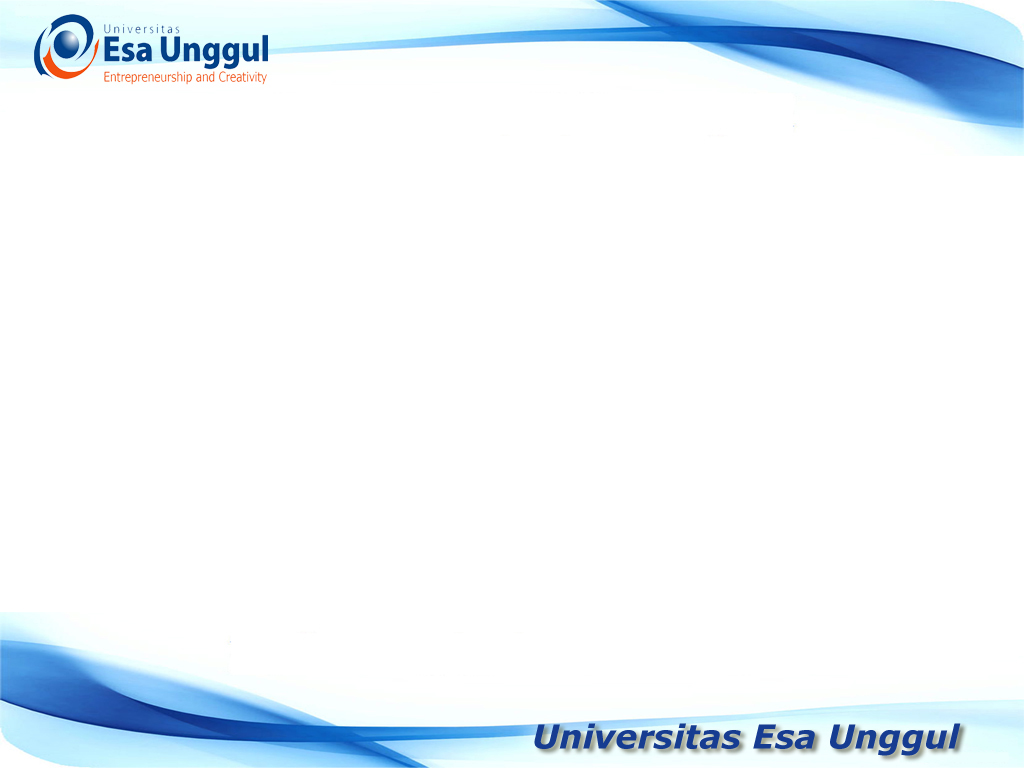 CONTOH
Berikut ini adalah hasil survey terhadap 1000 perokok terhadap 5 merek rokok yang mereka pilih :
Ujilah apakah preferensi konsumen dalam memilih merek rokok sama pada alpha 5%!
Ujilah apakah yang memilih rokok merek A 20%, merek B 30%, merek C 15%, merek D 10% dan merek E 25% pada alpha 5%?
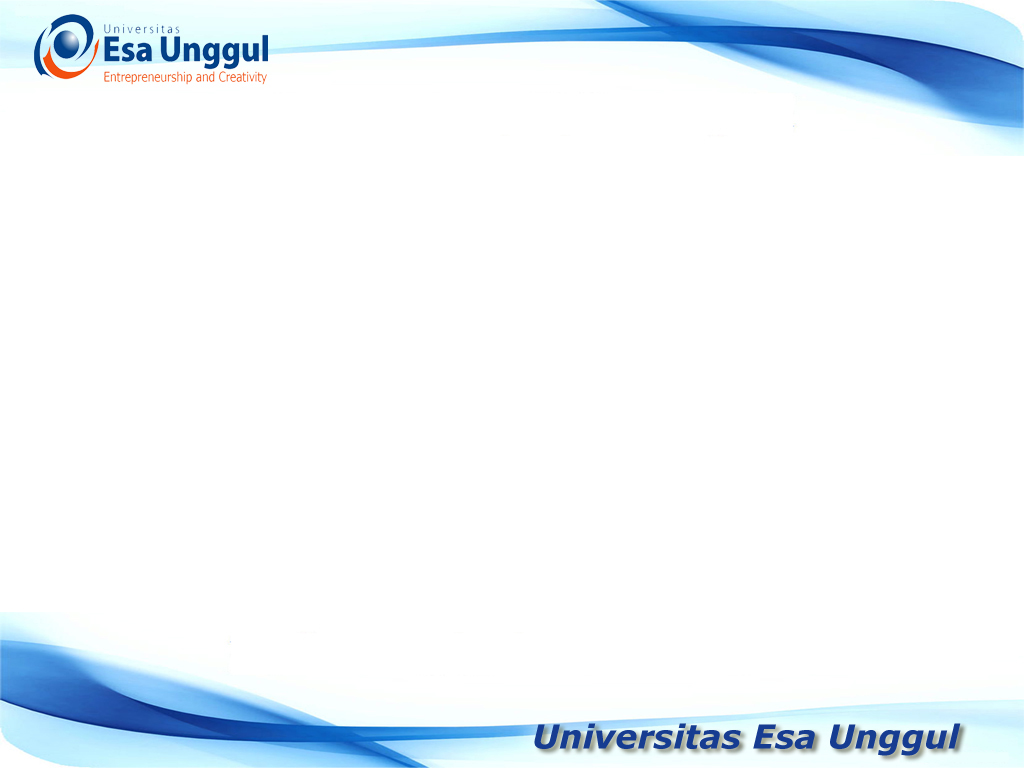 CONTOH
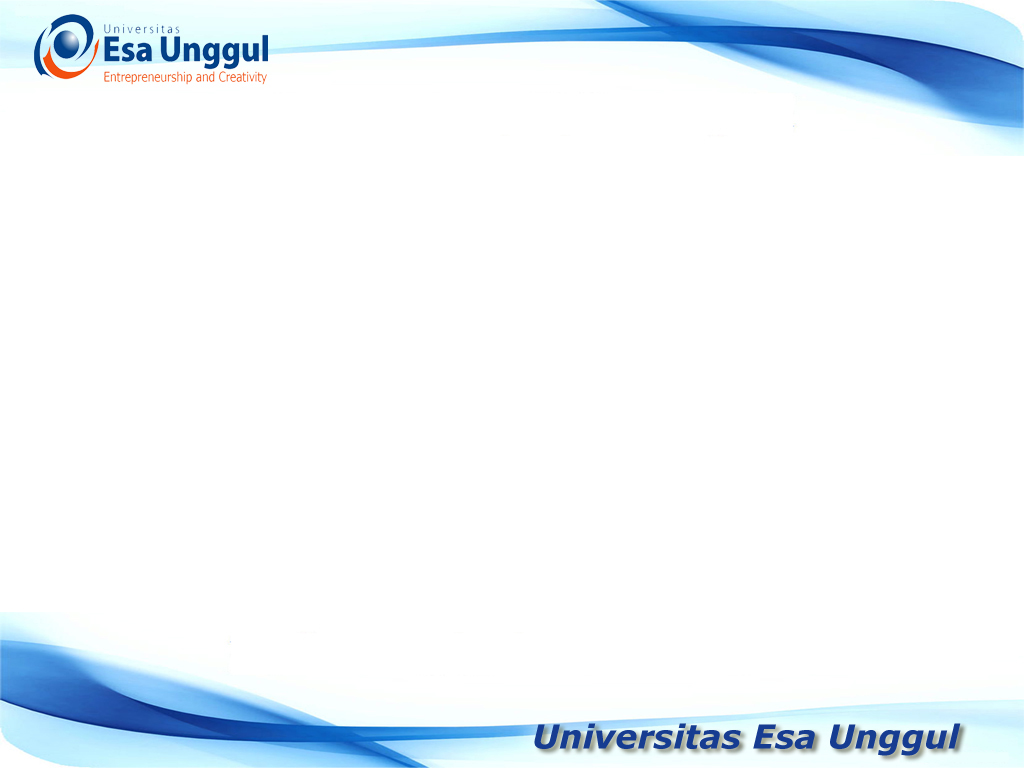 CONTOH
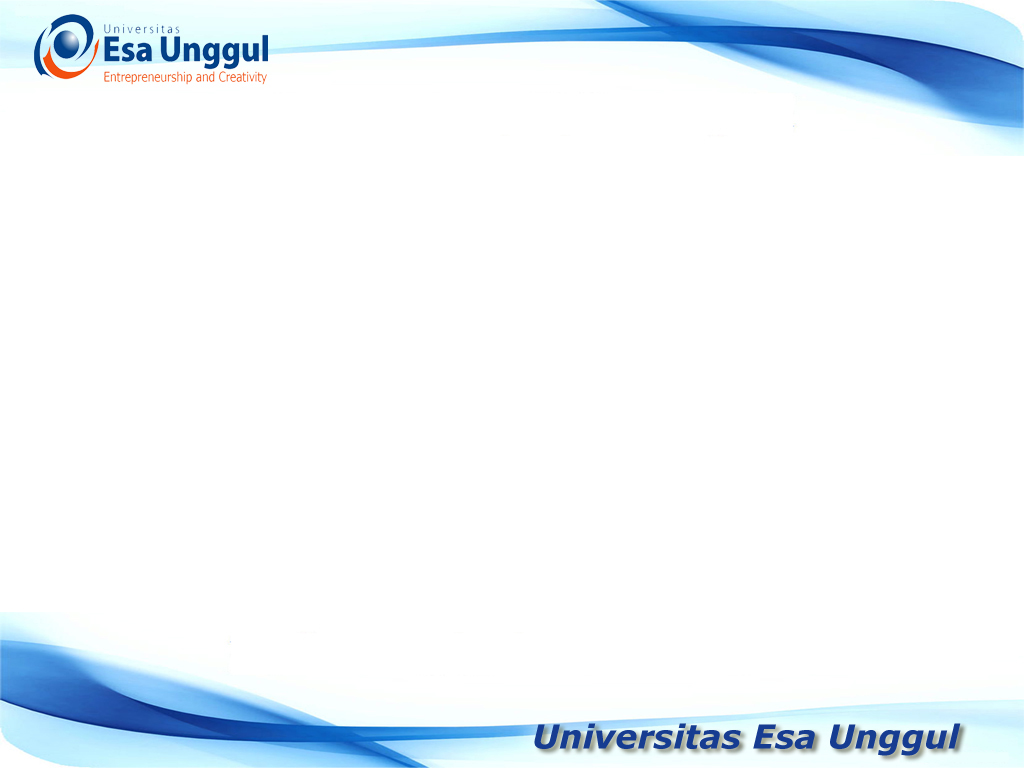 TEST OF INDEPENDENSI/UJI HIPOTESA
Uji ini digunakan untuk menentukan apakah ada hubungan antara dua faktor (variabel). Apabila dua variabel tersebut mempunyai keterkaitan disebut bersifat tidak bebas (Non-independent). Sebaliknya, jika kedua variabel tersebut TIDAK mempunyai  keterkaitan dikatakan bersifat Independent (tidak saling mempengaruhi)

Alat uji yang digunakan:
Dimana :
χ2      : Chi Square
Fo     : Frekuensi Observasi
Fe     : Frekuensi Ekspektasi
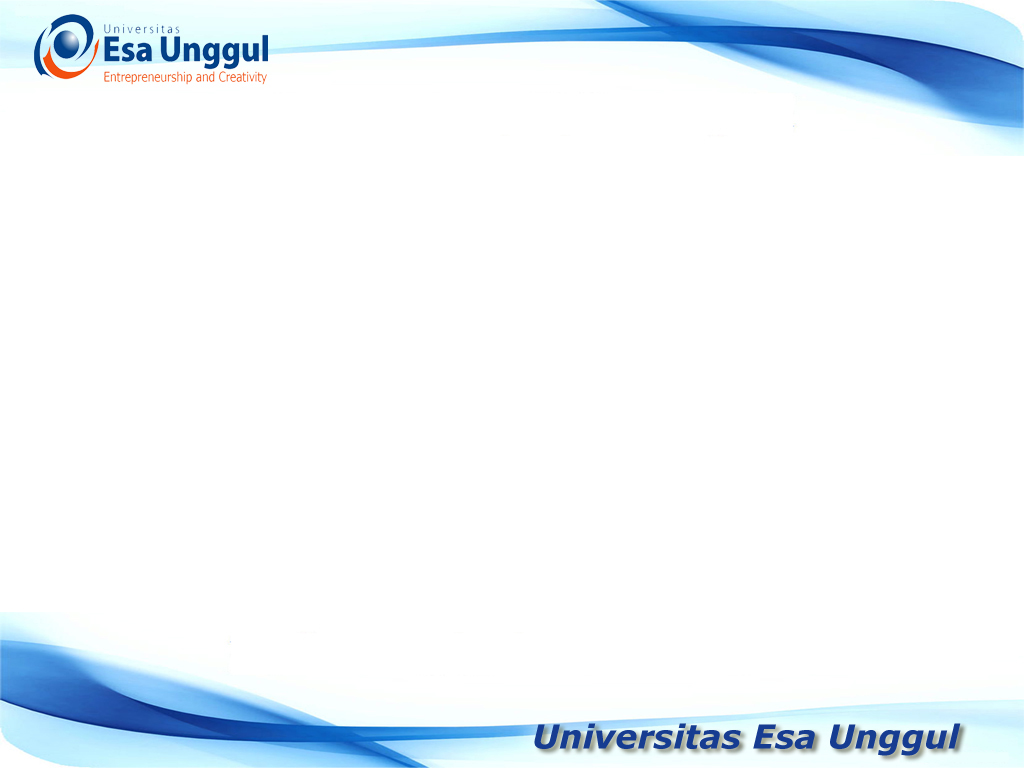 CONTOH
Dari 100 karyawan di PT XYZ, 60 adalah pria dan 40 adalah wanita. Dari 60 orang pria ternyata 10 menyukai pakaian warna merah muda, 20 menyukai warna putih dan 30 menyukai warna biru. Sedangkan dari 40 orang karyawan wanita, 20 menyukai warnal merah muda, 10 menyukai warna putih dan 10 menyukai warna biru. Dengan tingkat kepercayaan 95% apakah terdapat hubungan antara pemilihan warna dengan jenis kelamin?
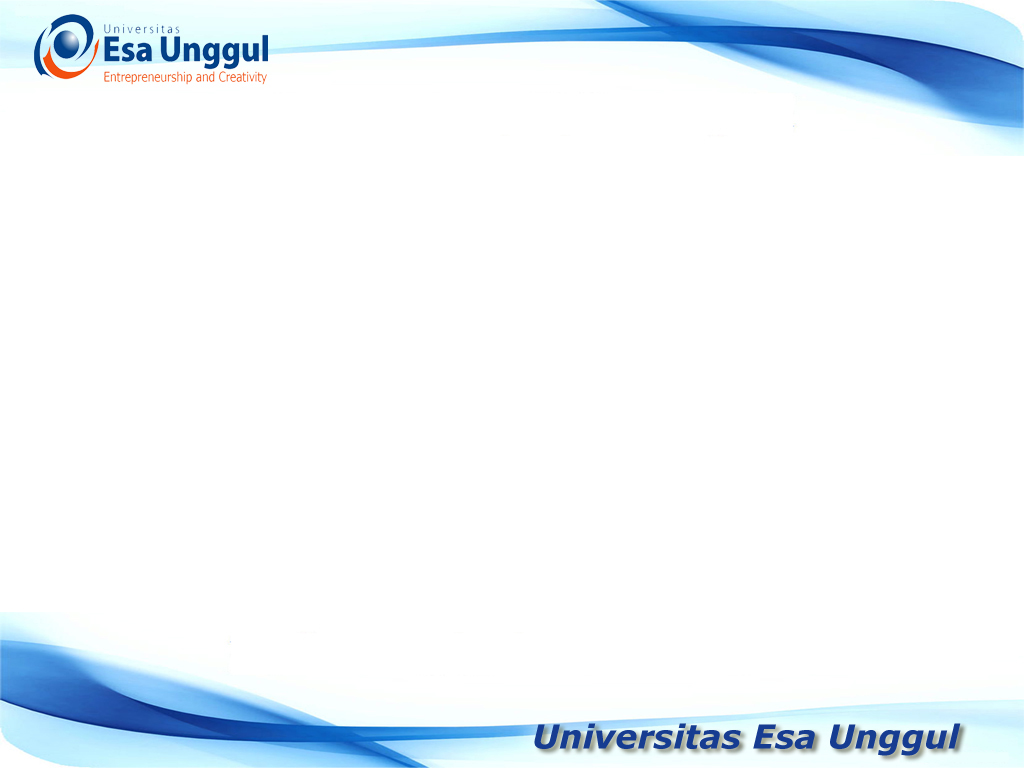 CONTOH
Frekuensi Observasi (Fo)
Frekuensi Observasi (Fo)
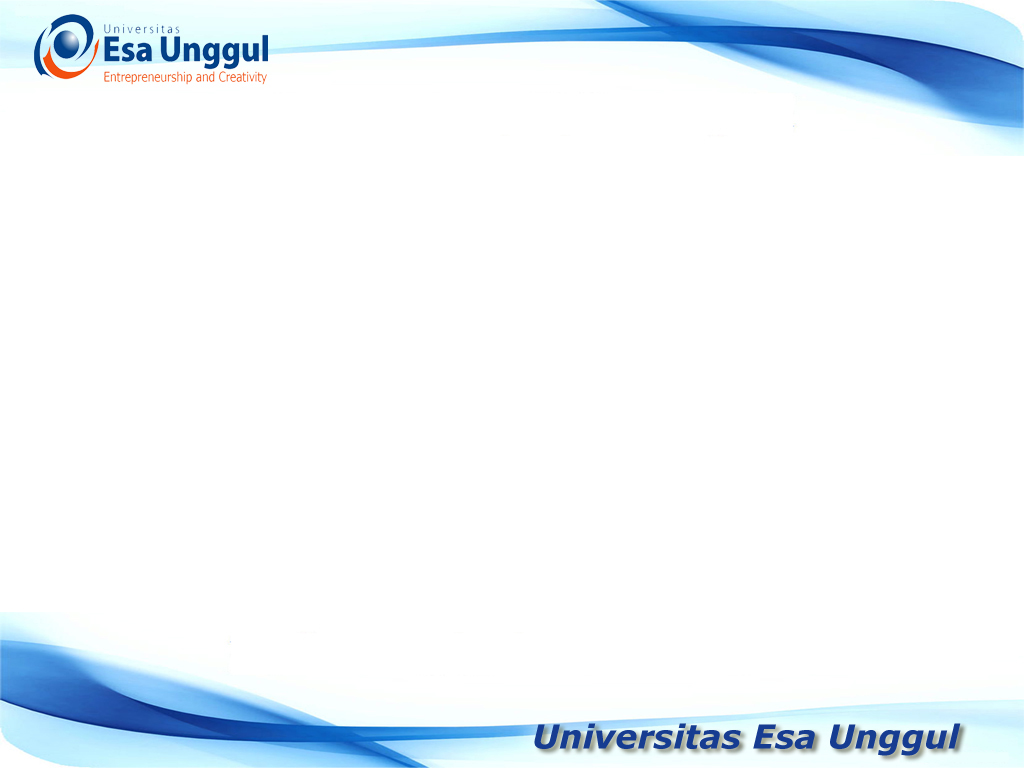 CONTOH
Nilai hitung > Nilai tabel atau 13.19 > 5.99 maka tolak H0 atau antara pemilihan warna pakaian tidak saling independen (ada hubungan)
Terima Kasih